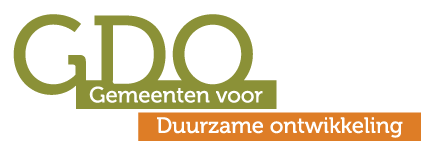 Jacqueline van Dongen
Voorzitter vereniging GDO
Wethouder Zwijndrecht
Netwerk van lokale natuur- en duurzaamheidscentra

140 centra	
Actief in 200 gemeenten
Werkrelatie met 50-60% van de Nederlandse basisscholen
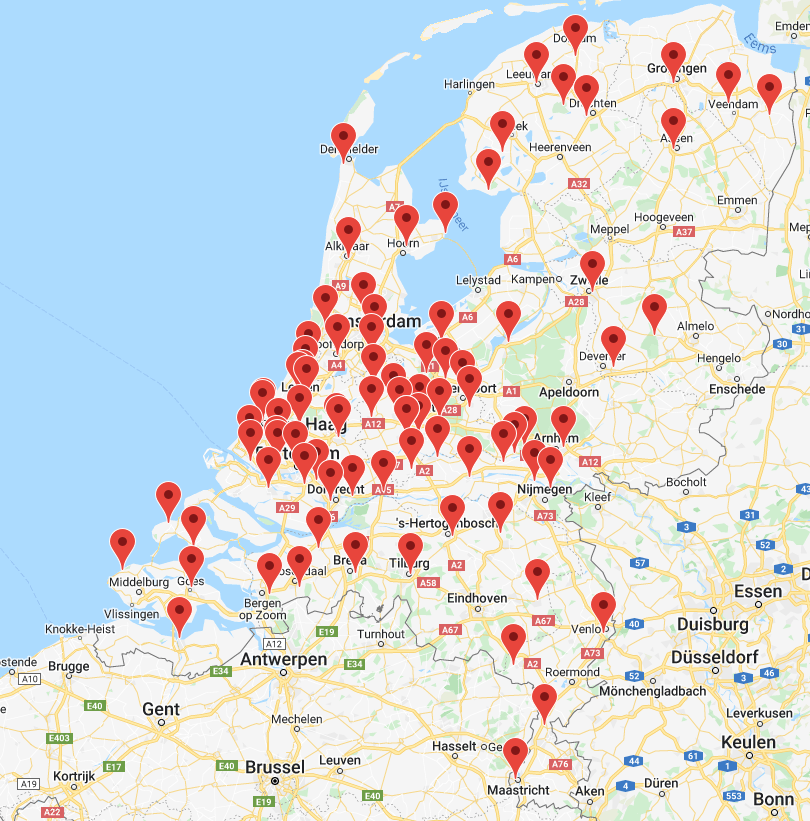 Sociaal instrumentarium voor een duurzame samenleving

Educatie en participatie
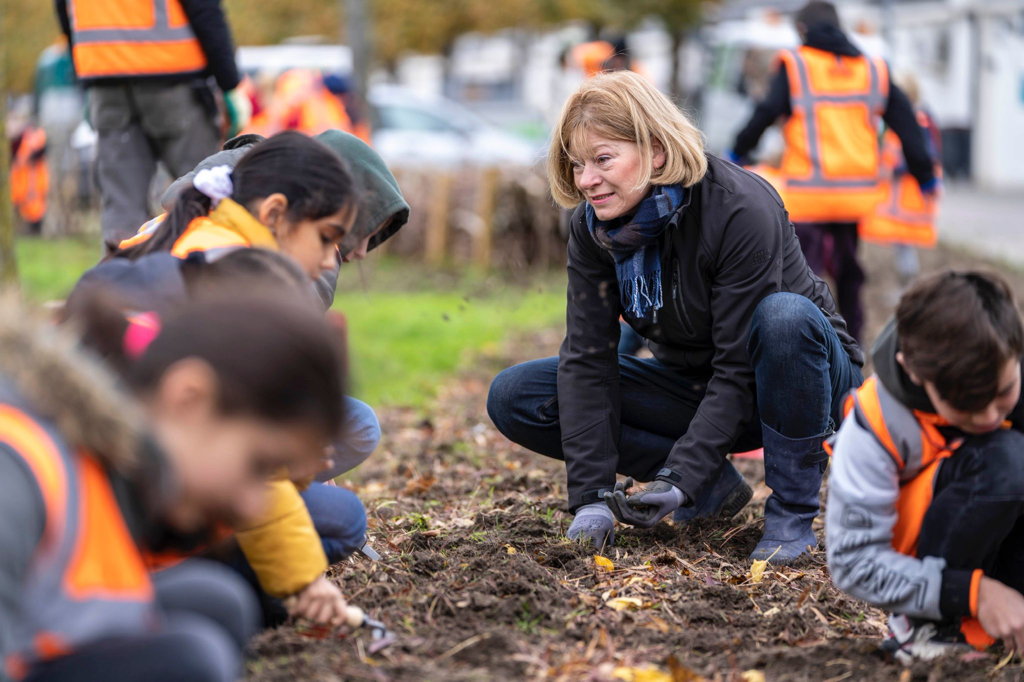 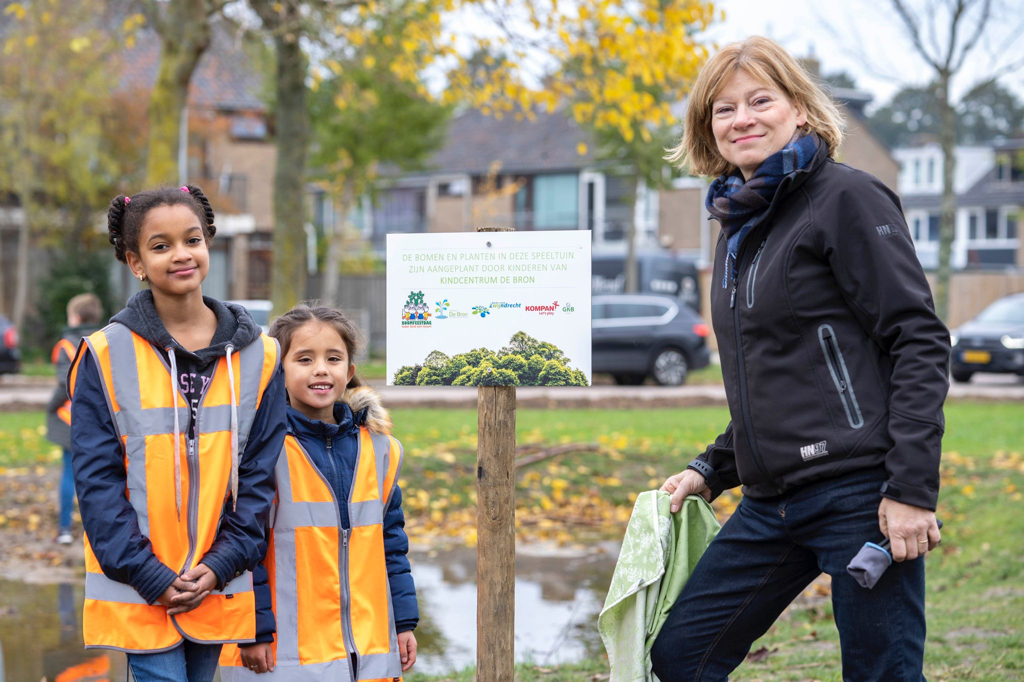 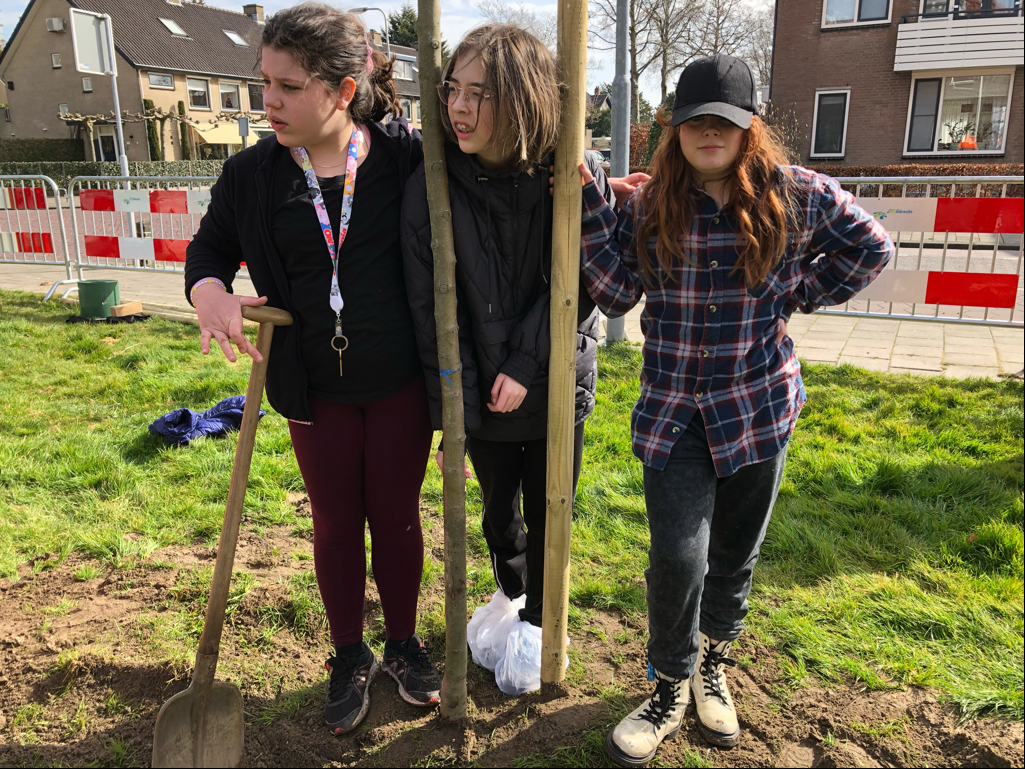 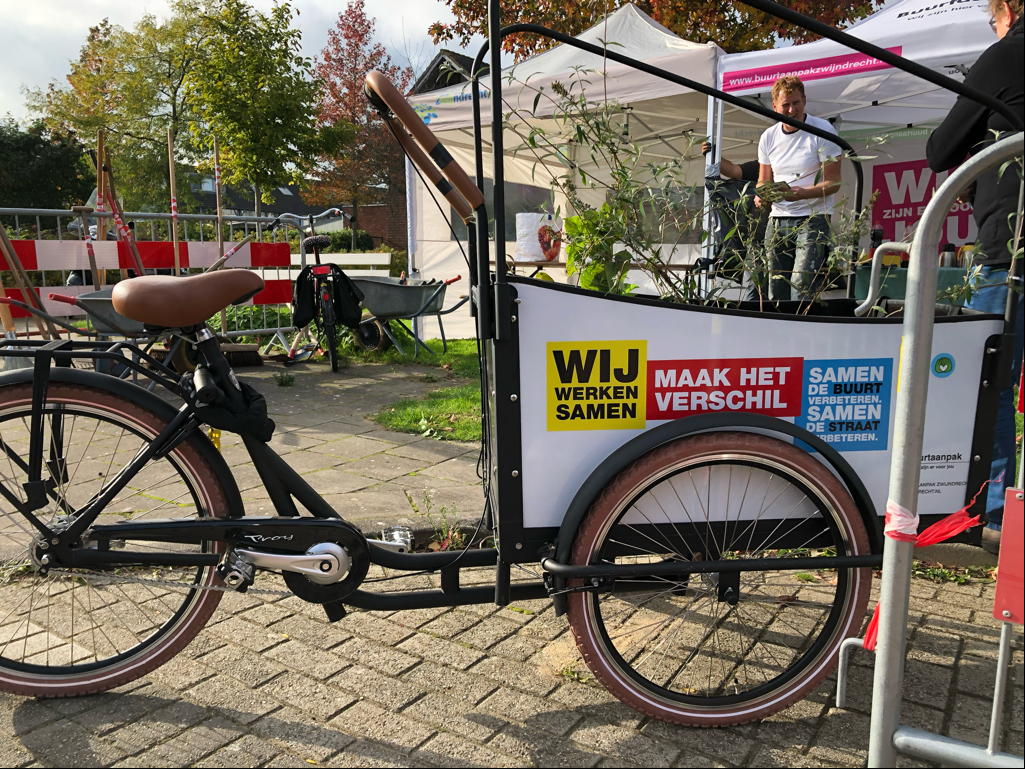 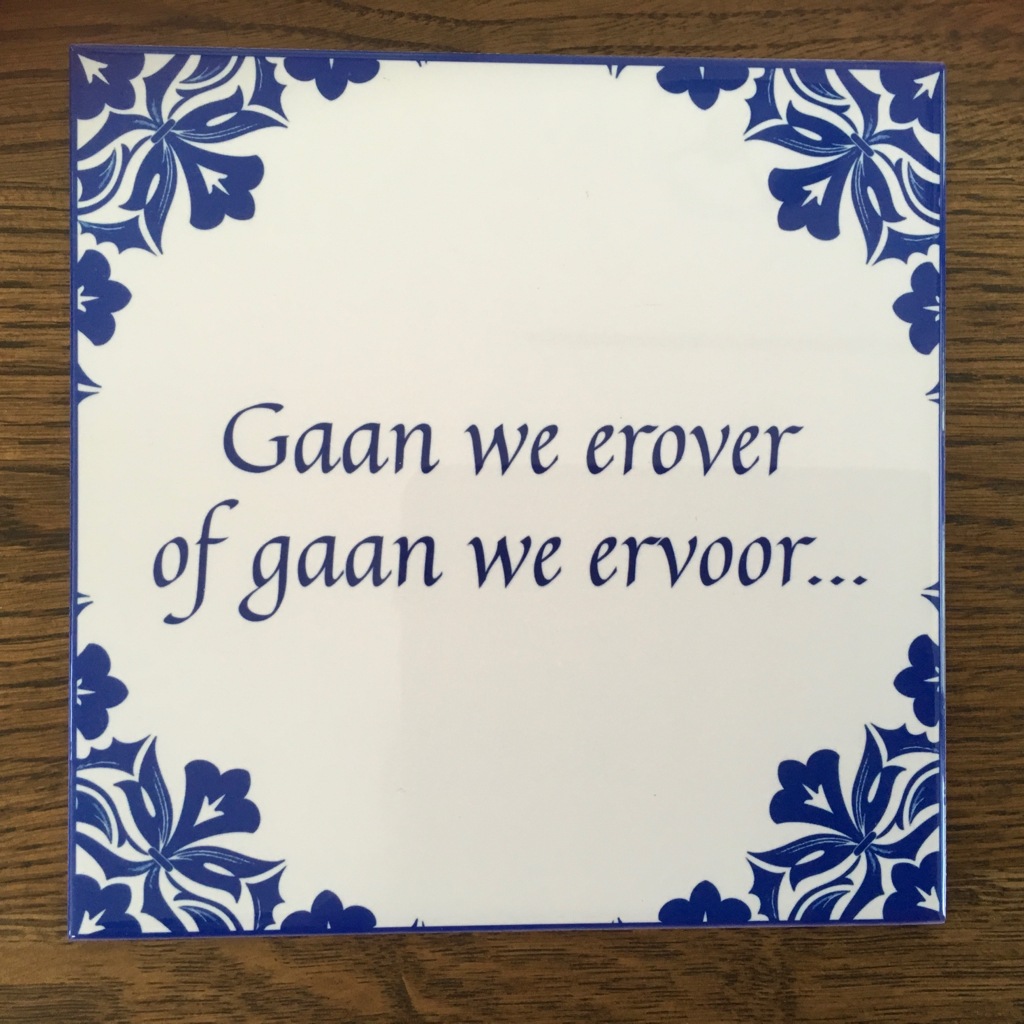